IEEE 802.21 MEDIA INDEPENDENT HANDOVER 
DCN: 21-11-0099-00-srho
Title: IEEE 802.21c SRHO Protocol Consideration to transport IEEE 802.11 Network Entry Messages
Date Submitted: 
Presented at IEEE 802.21 session #45 in San Francisco, USA
Authors or Source(s):
Hyunho Park, Junghoon Jee, Changmin Park
Abstract: This draft summarizes the IEEE 802.11 network entry messages to design IEEE 802.21c SRHO Protocol.
21-11-0099-00-srho
1
IEEE 802.21 presentation release statements
This document has been prepared to assist the IEEE 802.21 Working Group. It is offered as a basis for discussion and is not binding on the contributing individual(s) or organization(s). The material in this document is subject to change in form and content after further study. The contributor(s) reserve(s) the right to add, amend or withdraw material contained herein.
The contributor grants a free, irrevocable license to the IEEE to incorporate material contained in this contribution, and any modifications thereof, in the creation of an IEEE Standards publication; to copyright in the IEEE’s name any IEEE Standards publication even though it may include portions of this contribution; and at the IEEE’s sole discretion to permit others to reproduce in whole or in part the resulting IEEE Standards publication. The contributor also acknowledges and accepts that this contribution may be made public by IEEE 802.21.
The contributor is familiar with IEEE patent policy, as stated in Section 6 of the IEEE-SA Standards Board bylaws <http://standards.ieee.org/guides/bylaws/sect6-7.html#6> and in Understanding Patent Issues During IEEE Standards Development http://standards.ieee.org/board/pat/faq.pdf>
21-11-0099-00-srho
2
Contents
WiFi Network Entry and Handover
Consideration & Issues
WiFi Network Entry and Handover
IEEE 802.11i Network Entry
IEEE 802.11r Network Entry
IEEE 802.11r Handover
802.11i

Network

Entry
IEEE 802.11i Network Entry
802.11i

Network

Entry
Step 1 & 2: Basic Network Entry
Supplicant
Unauthenticated Unassociated
802.1X Blocked
Authenticator
Unauthenticated Unassociated
802.1X Blocked
RSN (Robust Security Network) IE (Information Element): carries robust security information that indicates the authentication and cipher algorithms
(1) Beacon + RSN IE
Step 1:
Network and Security Capability Discovery
(2) Probe Request
(3) Probe Response + RSN IE
(4) 802.11 Open System Authentication Request
Step 2:
802.11
Authentication and Association
(5) 802.11 Open System Authentication Response
(6) Association Request + RSN IE
(7) Association Response
802.11i

Network

Entry
Step 3: EAP/802.1X/RADIUS Authentication
Supplicant
Unauthenticated Unassociated
802.1X Blocked
Authenticator
Unauthenticated Unassociated
802.1X Blocked
Authentication Server
(RADIUS)
IEEE 802.11i provides a Robust Security Network (RSN)
Utilizes  IEEE 802.1X (EAP over LAN (EAPOL))
Mutual authentication protocol (de facto EAP-TLS) between the supplicant and the authentication server 
Master Session Key (MSK)
The supplicant and authenticator generated some common secret (MSK)
The supplicant uses the MSK to derive Pairwise Master Key (PMK)
(8) EAPOL-Start
(9) EAPOL-Request, Identity
(10) EAPOL-Response, Identity
(11) RADIUS Request
(12) Manual Authentication (de factor EAP-TLS)
(13) RADIUS Accept
(14) EAPOL Success
(15) MSK
Master Session Key (MSK)
Master Session Key (MSK)
802.11i

Network

Entry
Step 4: 4-way Handshake
PTK (Pairwise Transient Key)
Nonce
Key material having a random or pseudo-random value
ANonce: generated by the authenticator
SNonce: generated by the supplicant 
Message integrity code (MIC)
Generated by a cryptographic function
Used for verification of PTK
Authenticator
Supplicant
Key (PMK) is Known Generate SNonce
Key (PMK) is Known Generate ANonce
Message 1:EAPOL-Key(ANonce, Unicast)
Derive PTK
Message 2: EAPOL-Key (SNonce, Unicast, MIC)
Derive PTK using ANonce and SNonce

If needed Generate GTK
Message 3: EAPOL-Key (Install PTK, Unicast, MIC, Encrypted GTK)
Message 4: EAPOL-Key (Unicast, MIC)
Install PTK and GTK
Install PTK
IEEE 802.1X Controlled Port Unblocked
802.11i

Network

Entry
IEEE 802.11i Messages for Network Entry
Step 1. Network and Security Capability Discovery
Beacon with RSN IE (DL)
Probe Request (UL)
Probe Response with RSN IE (DL)

Step 2. 802.11 Authentication and Association
802.11 Open System Authentication Request (UL)
802.11 Open System Authentication Response (DL)
Association Request with RSN IE (UL)
Association Response (DL)
802.11i

Network

Entry
IEEE 802.11i Messages for Network Entry (Cont’d)
Step 3. EAP/802.1X/RADIUS Authentication
EAPOL-Start (UL)
EAPOL-Request (DL)
EAPOL-Response (UL)
Manual Authentication (MS ↔ Authentication Server)
EAPOL Success (DL)

Step 4. 4-way Handshake
Message 1: EAPOL-Key with ANonce (DL)
Message 2: EAPOL-Key with SNonce (UL)
Message 3: EAPOL-key with MIC (DL)
Message 4: EAPOL-Key with MIC (UL)
802.11r

Network

Entry
802.11r Network Entry Procedure
FT: fast BSS transition
MDIE (Mobility domain information element)
MDID (Mobility domain identifier): BSS identifier
Contains FT Capability and policy information
FTIE (Fast BSS transition information element)
Includes information needed to perform the FT authentication sequence during a fast BSS transition
STA
AP
802.11 Authentication Request (Open)
802.11 Authentication Response (Open)
(Re)association Request (MDIE, RSNIE)
(Re)association Response (MDIE, FTIE[R1KH-ID, R0KH-ID])
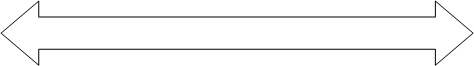 802.1X EAP Authentication (bypassed if PSK is used)
EAPOL-Key (ANonce)
EAPOL-Key (SNonce, MIC, RSNIE[PMKR1Name], MDIE, FTIE)
EAPOL-Key (ANonce, MIC, RSNIE[PMKR1Name], MDIE, GTK[N], FTIE,)
EAPOL-Key (MIC)
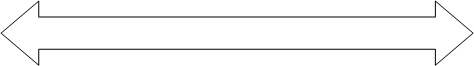 802.1X Controlled Port Unblocked, Successful (Secure) Session 
and Data Transmission
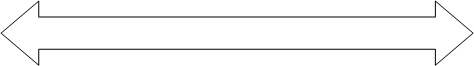 QoS Resource Allocation
802.11r

Network

Entry
IEEE 802.11r Messages for Network Entry
Step 1. Network and Security Capability Discovery
Beacon with AA RSN IE (DL)
Probe Request (UL)
Probe Response with AA RSN IE (DL)

Step 2. 802.11 Authentication and Association
802.11 Open System Authentication Request (UL)
802.11 Open System Authentication Response (DL)
Association Request with MDIE & RSN IE (UL)
Association Response with MDIE & FTIE (DL)
802.11r

Network

Entry
IEEE 802.11r Messages for Network Entry (Cont’d)
Step 3. EAP/802.1X/RADIUS Authentication
EAPOL-Start (UL)
EAPOL-Request (DL)
EAPOL-Response (UL)
802.1X EAP Authentication (MS ↔ Authentication Server)
EAPOL Success (DL)

Step 4. 4-way Handshake
Message 1: EAPOL-Key with ANonce (DL)
Message 2: EAPOL-Key with SNonce, MDIE, and FTIE (UL)
Message 3: EAPOL-key with MIC, MDIE, and FTIE (DL)
Message 4: EAPOL-Key with MIC (UL)
802.11r

Network

Entry
Key Hierarchy for IEEE802.11r
MSK
MSK
Root
PMK
PMK-R0
Application
PMK-R12
PMK-R11
TK2
TK
TK1
Traffic
IEEE 802.11r
IEEE 802.11i
Root key: scoped for home AAA servers
Application key: for network authentication or reauthentication
Traffic key: encrypts and authenticates network traffic
802.11r

Network

Entry
802.11r Wi-Fi Network Handover (1)
STA
Current 
AP
Target 
AP
Over-the-air FT Protocol in an RSN
FTAA (Fast BSS Transition Authentication Algorithm)
RIC (Resource Information Container)
pairwise master key (PMK) R0 name (PMKR0Name)
R0 key holder (R0KH): old AP
Holds the PMK-R0
R1KH: new AP
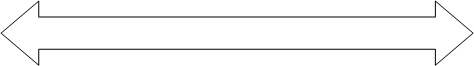 Successful (secure) session & Data transmission
802.11 Authentication Request (FTAA, RSNIE[PMKR0Name], MDIE, FTIE[SNonce, R0KH-ID])
802.11 Authentication Response (FTAA, RSNIE[PMKR0Name], MDIE, FTIE[ANonce, SNonce, R1KH-ID, R0KH-ID])
Time between Authentication Request and Reasociation Request must not exceed Reassociation Deadline Time
Reassociation Request (RSNIE[PMKR1Name], MDIE, 
FTIE[MIC, ANonce, SNonce, R1KH-ID, R0KH-ID], RIC-Request)
Reassociation Response (RSNIE[PMKR1Name], MDIE, 
FTIE[MIC, ANonce, SNonce, R1KH-ID, R0KH-ID], GTK[N]], RIC-Response)
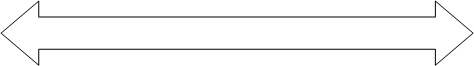 802.1X Controlled Port Unblocked, Successful (Secure) Session  and Data Transmission
802.11r

Network

Entry
802.11r Wi-Fi Network Handover (2)
STA
Current 
AP
Target 
AP
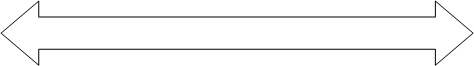 Successful (secure) session & Data transmission
FT Request (FTAA, RSNIE[PMKR0Name], MDIE, FTIE[SNonce, R0KH-ID])
Over-the-DS FT Protocol in an RSN
FT Response (FTAA, RSNIE[PMKR0Name], MDIE, FTIE[Anonce, Snonce, R1KH-ID, R0KH-ID])
Time between FT Request and Reaasociation Request must not exceed Reassociation Deadline Time
Reassociation Request (RSNIE[PMKR1Name], MDIE, 
FTIE[MIC, ANonce, SNonce, R1KH-ID, R0KH-ID], RIC-Request)
Reassociation Response (RSNIE[PMKR1Name], MDIE, 
FTIE[MIC, ANonce, SNonce, R1KH-ID, R0KH-ID], GTK[N]], RIC-Request)
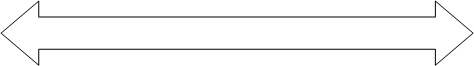 802.1X Controlled Port Unblocked, Successful (Secure) Session  and Data Transmission
802.11r

Network

Entry
IEEE 802.11r Messages for Network Handover
802.11 Authentication Request with FTAA, RSNIE, MDIE, and FTIE (UL)
802.11 Authentication Response with FTAA, RSNIE, MDIE, and FTIE (DL)
Reassociation Request with RSNIE, MDIE, and RIC-Request (UL)
Reassociation Response with RSNIE, MDIE, and RIC-Response (DL)
Consideration or Issue
18